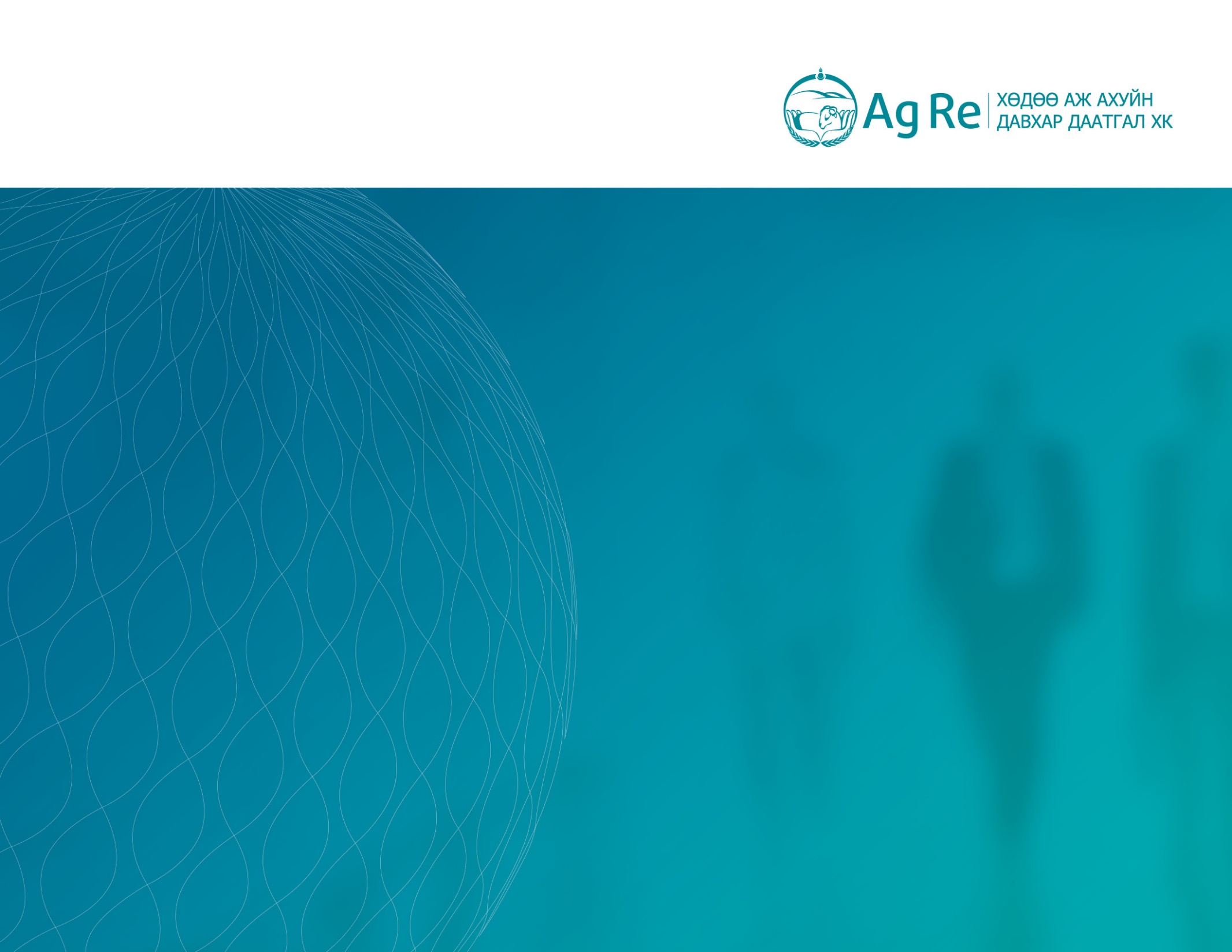 Худалдааны авлагын даатгалын бүтээгдэхүүний төрлүүд
Агуулга
Дотоодын худалдаа болон гадаад худалдаа
Даатгалын хугацаа – богино, дунд, урт
Онцолсон худалдан авагч болон бүх худалдан авагч
Бараа нийлүүлэлтийн өмнөх ба дараах даатгалын бүтээгдэхүүн
Дотоодын худалдаа болон гадаад худалдаа
Худалдааны авлагын даатгал нь нэг улсад орших компаниудын хоорондох, эсвэл гадаадын компанитай хийх худалдааг даатгаж болдог.
Дотоодын худалдааны авлагын даатгалын гэрээ нь нийлүүлэгчтэй нэг улсад оршдог худалдан авагчийн төлбөрийн эрсдэлийг даатгадаг. Дотоод худалдааны гэрээнүүд ихэвчлэн хураамжийн хувь багатай ба харьцангуй энгийн бүтэцтэй байдаг.
Дотоодын худалдаа болон гадаад худалдаа
Компаниудын худалдаа ихсэж зөвхөн дотооддоо бараа нийлүүлэх бус гадагшаа экспортлох нь ихэссэн тул худалдааны авлагын даатгалыг дотоод болон гадаад худалдаа хосолсон байдлаар хийдэг болсон.
Даатгалын хугацаа
Худалдааны авлагын даатгалын хугацаа богино, дунд, урт гэсэн 3 янз байдаг. 
Богино хугацаанд 1 жилийн гэрээ хийгддэг бол дунд хугацаа 2-5 жил, урт хугацааны гэрээ нь 5-аас дээш жил үргэлжилнэ. 
Дунд болон урт хугацааны гэрээ нь ихэвчлэн том төсөл, хөтөлбөр, бүтээн байгуулалтын үед хийгддэг.
Онцолсон худалдан авагч эсвэл бүх худалдан авагч
Даатгуулагч худалдааны авлагын даатгалд даатгуулахдаа компанийн харилцагчдаа хэсэгчлэн сонгох, эсвэл бүгдийг нь даатгуулж болдог.
Нэг худалдан авагчийг даатгах, эсвэл тухайн нэг улс руу экспортолдог компаниудыг даатгах зэргээр даатгуулагчид тохиромжтой, хүсэлд нийцсэн байдлаар даатгалын гэрээг хийх боломжтой.
Онцолсон худалдан авагч эсвэл бүх худалдан авагч
Бүтэн бараа эргэлт
Хураамжийн хэмжээ
Сонгогдсон бараа эргэлт
Сонгогдсон худалдан авагчид
Эрсдэлийн тархаалт
Нэг худалдан авагч
Онцолсон худалдан авагч эсвэл бүх худалдан авагч
Бүх бараа эргэлтийг даатгах бол тухайн компани ямар салбарт үйлчилгээ хийдэг, аль улс руу голчлон экспортлодог, нийт эргэлтийн хөрөнгө хэд байдаг зэргээс шалтгаалан хураамжийн хувийг тогтоодог.  
Бүх бараа эргэлтийн даатгалын хураамжийн хувь нэг худалдан авагчийн даатгалын хураамжийн хувиас бага байдаг.
Тээвэрлэлтийн дараах эрсдэл
Тээвэрлэлтийн дараах худалдааны авлагын даатгал гэдэг нь нийлүүлэгч бараа бүтээгдэхүүнийг худалдан авагч руу ачуулсаны дараа төлбөрөө хүлээн авах даатгал юм.
Төлбөр төлөх өдөр
Хугацаа хэтэрсэн төлөлт
Гэрээ
Ачилт
Авлагын өмнөх хэсэг
Зээлийн хэсэг
Сунгаж болох дээд хязгаар
Тээвэрлэлтийн өмнөх эрсдэл
Зарим төрлийн худалдааны үед тээвэрлэлтийн өмнөх эрсдэл гардаг. Жишээ нь тодорхой худалдан авагчид зориулан хийгдсэн бүтээгдэхүүн, ховор бараа материал, тусгайлан хийсэн эд анги нийлүүлэх үед тухайн бүтээгдэхүүнийг үйлдвэрлэж байх үед худалдан авагч төлбөрийн чадваргүй болж болдог. Уг эрсдэлийг хаах даатгалыг тээвэрлэлтийн өмнөх худалдааны авлагын даатгал гэнэ.
Тээвэрлэлтийн өмнөх эрсдэл